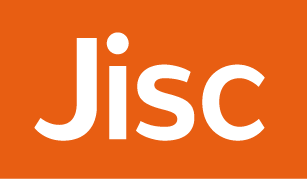 Implementing the GDPR
05/09/2017
Andrew Cormack, Chief Regulatory Adviser, Jisc Technologies, @Janet_LegReg
[Speaker Notes: Go to ‘View’ menu > ‘Header and Footer…’ to edit the footers on this slide (click ‘Apply’ to change only the currently selected slide, or ‘Apply to All’ to change the footers on all slides).

To add a background image to this slide; drag a picture to the placeholder or click the icon in the centre of the placeholder to browse for and add another image. Once added, the image can be cropped, resized or repositioned to suit.]
General Data Protection Regulation
Implementing the GDPR
[Speaker Notes: Go to ‘View’ menu > ‘Header and Footer…’ to edit the footers on this slide (click ‘Apply’ to change only the currently selected slide, or ‘Apply to All’ to change the footers on all slides).]
Significant Changes Already Clear
Implementing the GDPR
Information Lifecycles
Implementing the GDPR
Information Lifecycles
Implementing the GDPR
Information Lifecycles
Why are we doing this?
What data do we need?
Who do we get it from?
Direct?/Indirect?
Implementing the GDPR
Information Lifecycles
Why are we doing this?
How are we processing?
Where are we processing?
How do we keep it secure?
Implementing the GDPR
Information Lifecycles
When are data no longer needed?
How do we dispose of them?
Delete?
Aggregate?
Anonymise? Need to keep reviewing re-identification risk
Implementing the GDPR
Information Lifecycles
Implementing the GDPR
Additional (Optional) Stages
Continuing responsibility
E.g. secondary uses, partner organisations
Internal sharing
Start another Lifecycle
External sharing
Transfer responsibilities through agreement/contract
Responsibility ends after disclosure
E.g. law enforcement
Need a legal exemption
Implementing the GDPR
Justifications for Processing
Implementing the GDPR
Justifications for Processing
Six bases for processing
Necessary for: contract, law, life, public interest, legitimate interest
Consent (may imply not “necessary”?)
Different duties, rights, notice requirements for each

Complex activities/services may well use more than one, e.g.
Can’t provide service without it (contract)
Can’t secure service without it (legitimate interest)
Can make service prettier with it (consent)
Implementing the GDPR
Next Steps
Implementing the GDPR
Project Plan (based on ICO “12 steps”)
Awareness
Data Protection by Design/Impact Assessments
Information Lifecycle Audit
Breach Notification Process
Legal Basis for Processing
Privacy Notices
Individual Rights Processes (inc. Subject Access)
Consent Processes (inc. Children)
Implementing the GDPR
Still Awaiting Details
Implementing the GDPR
References
GDPR text: https://ji.sc/gdpr-text
Jisc “A year to get your act together”: https://www.jisc.ac.uk/blog/a-year-to-get-your-act-together-how-universities-and-colleges-should-be-preparing-for-new-data-regulations
Jisc GDPR implementation plan: https://community.jisc.ac.uk/blogs/regulatory-developments/article/gdpr-12-steps-illustrated
Jisc GDPR specific topics: https://community.jisc.ac.uk/blogs/regulatory-developments/tags/GDPRtopics
ICO on GDPR: https://ico.org.uk/for-organisations/data-protection-reform/
Article 29 WP: http://ec.europa.eu/newsroom/just/item-detail.cfm?item_id=50083
Implementing the GDPR
Questions…
Andrew CormackChief Regulator Adviser, Jisc Technologies
https://community.jisc.ac.uk/blogs/regulatory-developments/tags/Data-Protection-Regulation

Andrew.Cormack@jisc.ac.uk
One Castlepark Tower Hill Bristol BS2 0JAT 020 3697 5800
info@jisc.ac.uk
jisc.ac.uk
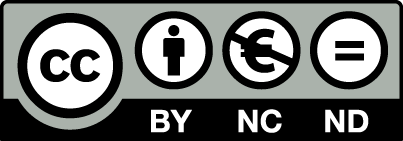 Except where otherwise noted, this work is licensed under CC-BY-NC-ND
Implementing the GDPR
[Speaker Notes: Go to ‘View’ menu > ‘Header and Footer…’ to edit the footers on this slide (click ‘Apply’ to change only the currently selected slide, or ‘Apply to All’ to change the footers on all slides).]